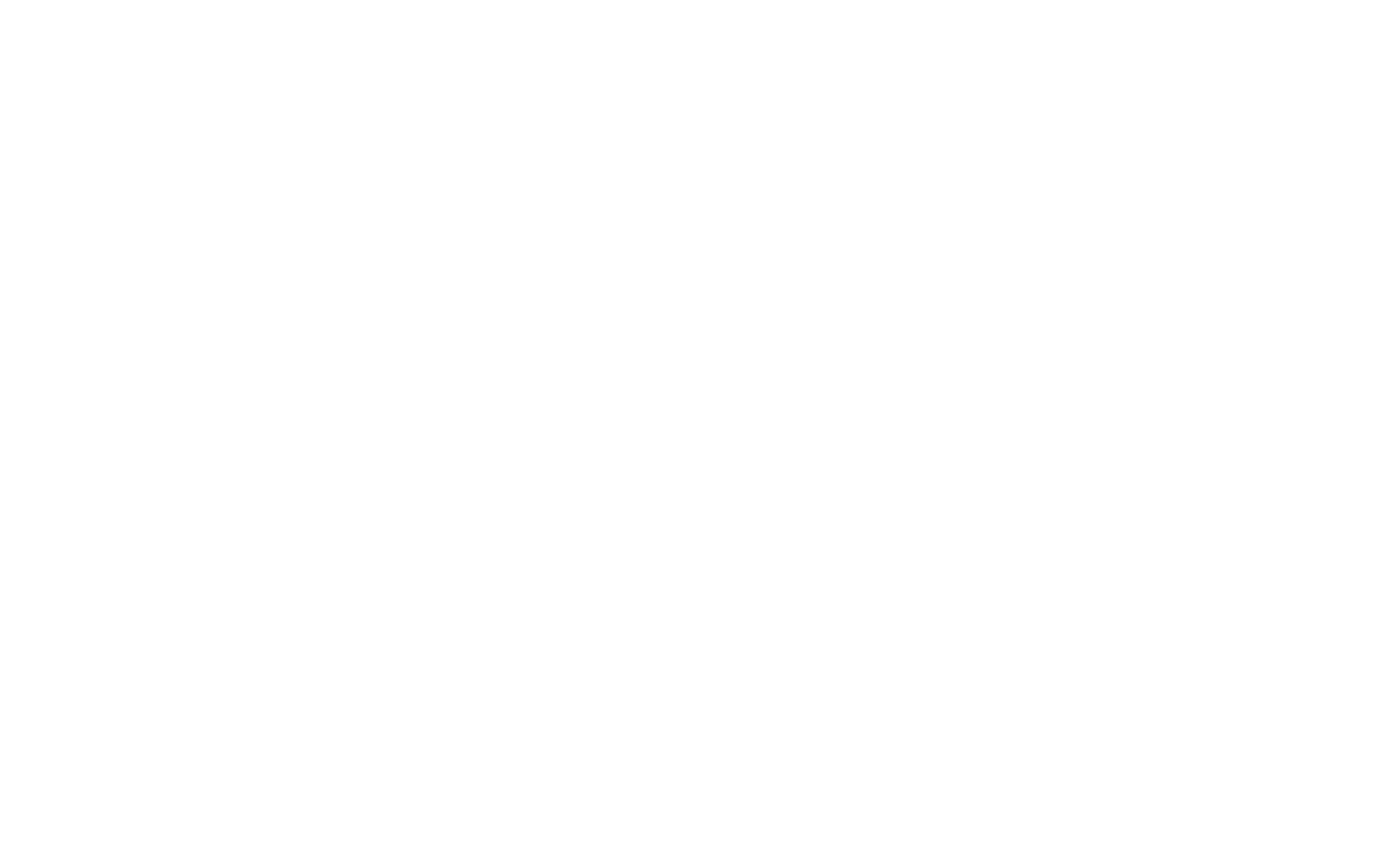 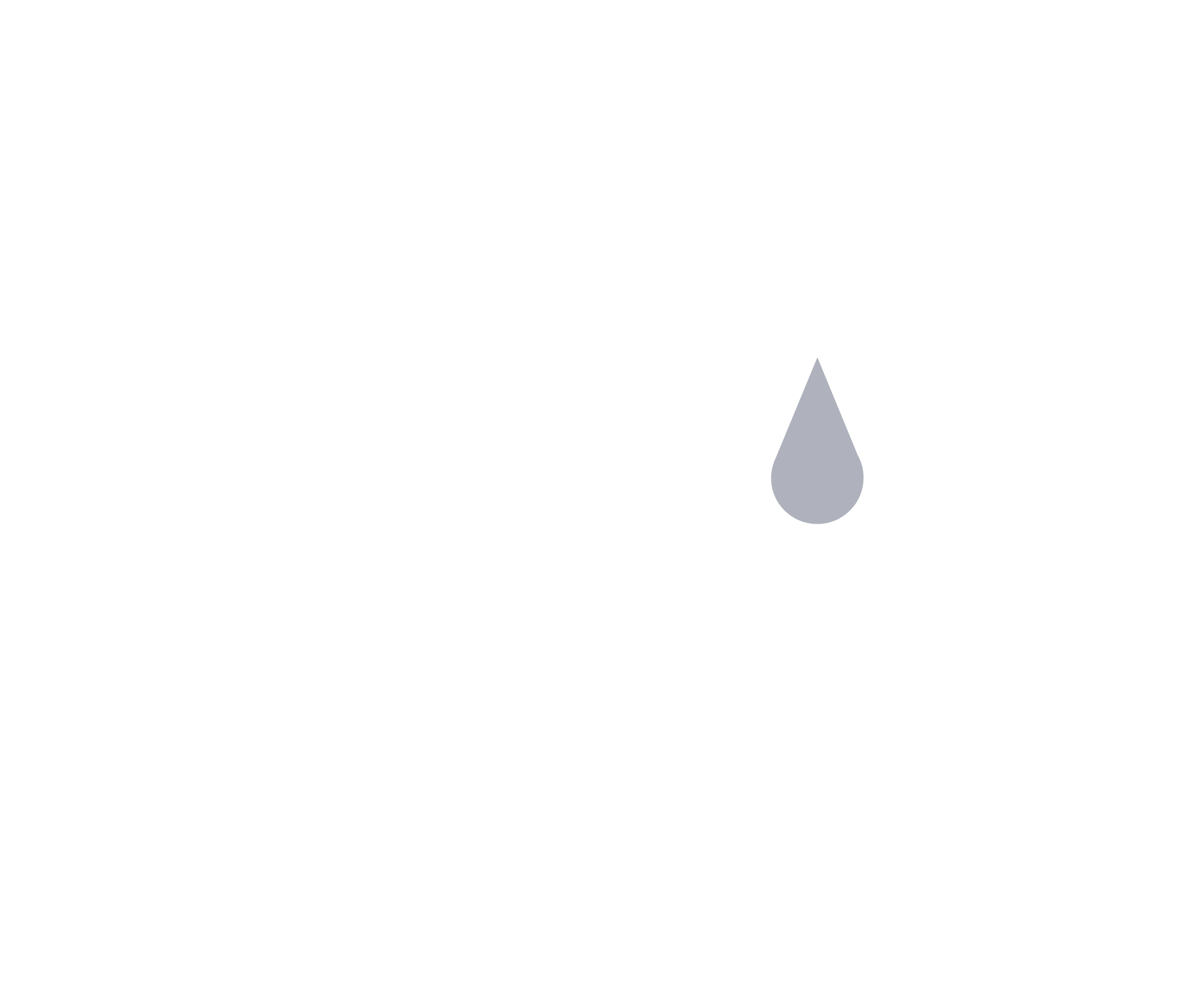 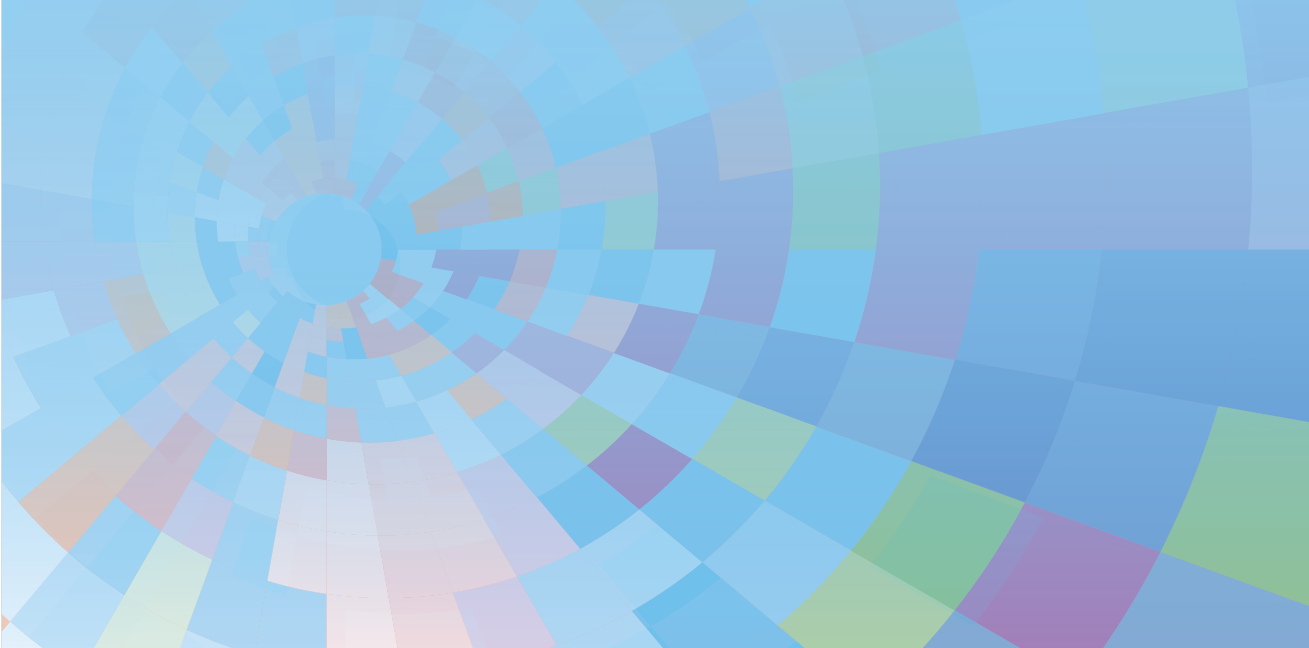 Victoria’s mothers, babies and children 2021
Aboriginal births, mortality and morbidity
About CCOPMM
The Consultative Council on Obstetric and Paediatric Mortality and Morbidity (CCOPMM) is a statutory authority appointed by the Minister for Health.
Chair: Professor Mark Umstad AM
Operates under the Public Health and Wellbeing Act 2008
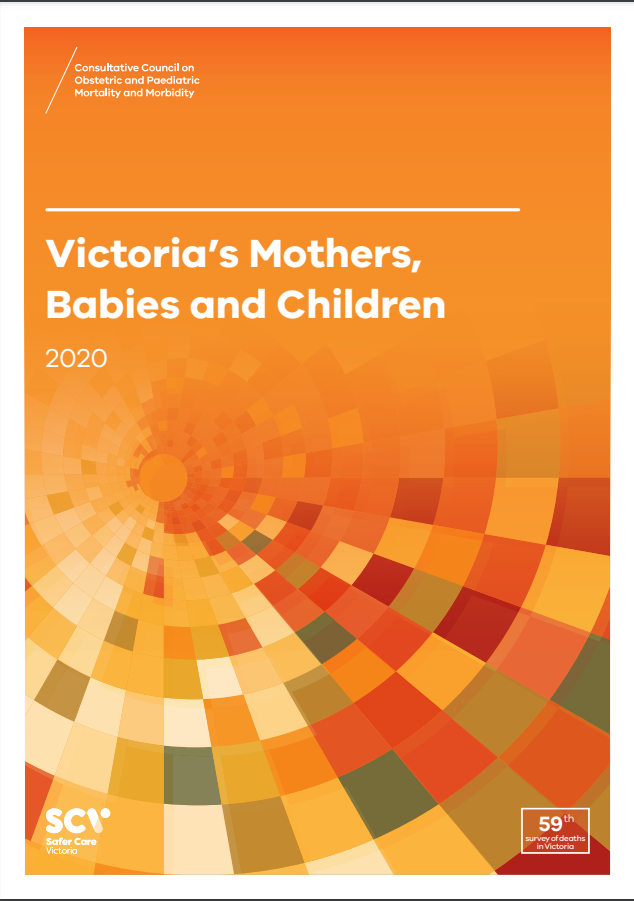 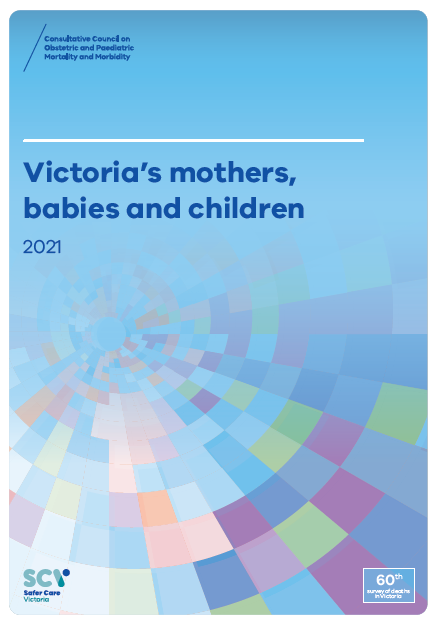 About CCOPMM
Legislative responsibility for data collection:
Victorian Perinatal Data Collection (VPDC)
Victorian Congenital anomalies register (VCAR)
Legislative responsibility for health surveillance: 
Mortality collections and review of perinatal, child and adolescent, and maternal mortality
Morbidity collections: severe acute maternal morbidity (SAMM)
Undertaking case reviews
CCOPMM has four subcommittees that undertake case reviews and report to CCOPMM. 
Stillbirth – Chair: Professor Susan McDonald
Neonatal (0-27 days) – Chair: Professor Rod Hunt
Maternal– Chair: Assoc. Prof. Glyn Teale 
Child and Adolescent (28 days-17 years) – Chair: Adjunct Clinical Associate Professor Rob Roseby
Undertaking research
CCOPMM conducts research itself and provides data for research purposes. The CCOPMM Research and Reporting subcommittee leads this work - Chair: Professor Caroline Homer.   
CCOPMM identifies research priorities by:
analysis of our reports, data and through case reviews    
collaborating with external research projects
Trends and comparisons: Aboriginal births, mortality and morbidity
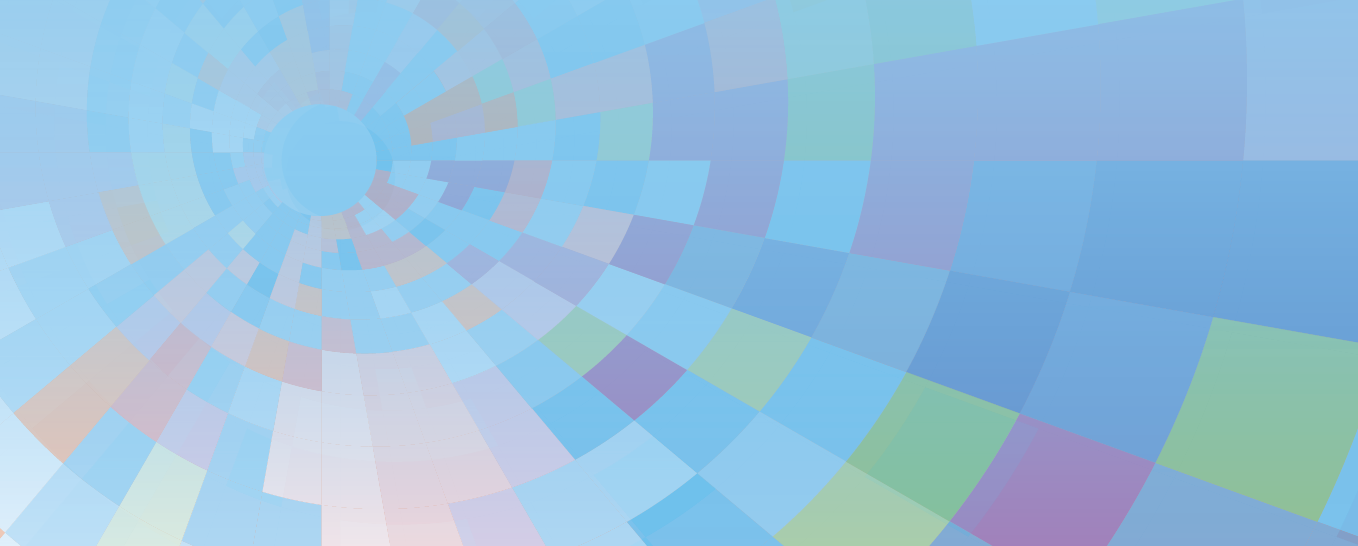 Why we do what we do?
Independent oversight of all deaths and severe maternal morbidity  
Highlight areas that require improvement – hospital and community 
Highlight areas for further research 
Inform the development of policies and guidelines
Provide advice on areas for prioritisation and investment
Overview
Perinatal outcomes are improving for Victoria's Aboriginal mothers and babies, however we can do more to continue closing the gap.  In recent times, the perinatal mortality rate (PMR) for babies born to Aboriginal women is improving and approaching the PMR for babies born to non-Aboriginal women (11.2 to 8.6 per 1,000 births this triennium).
We have also seen a decrease in smoking rates during pregnancy. Work continues to support smoking cessation amongst pregnant Aboriginal women.
Aboriginal mothers and babies in 2021
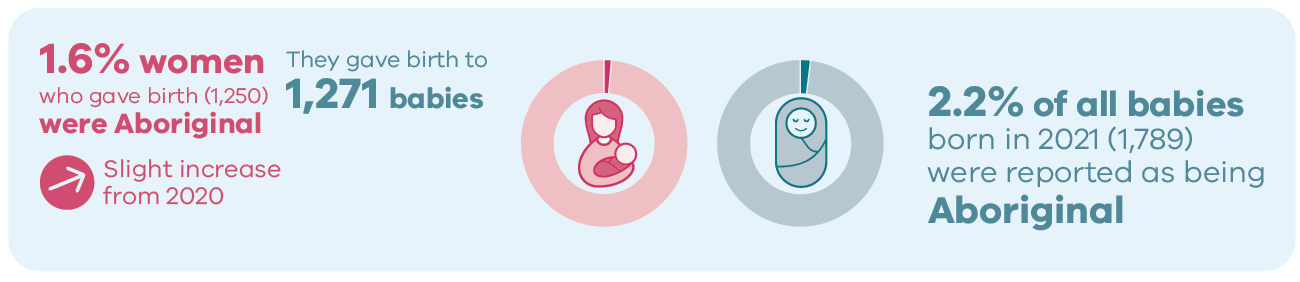 Aboriginal births and babies in 2021
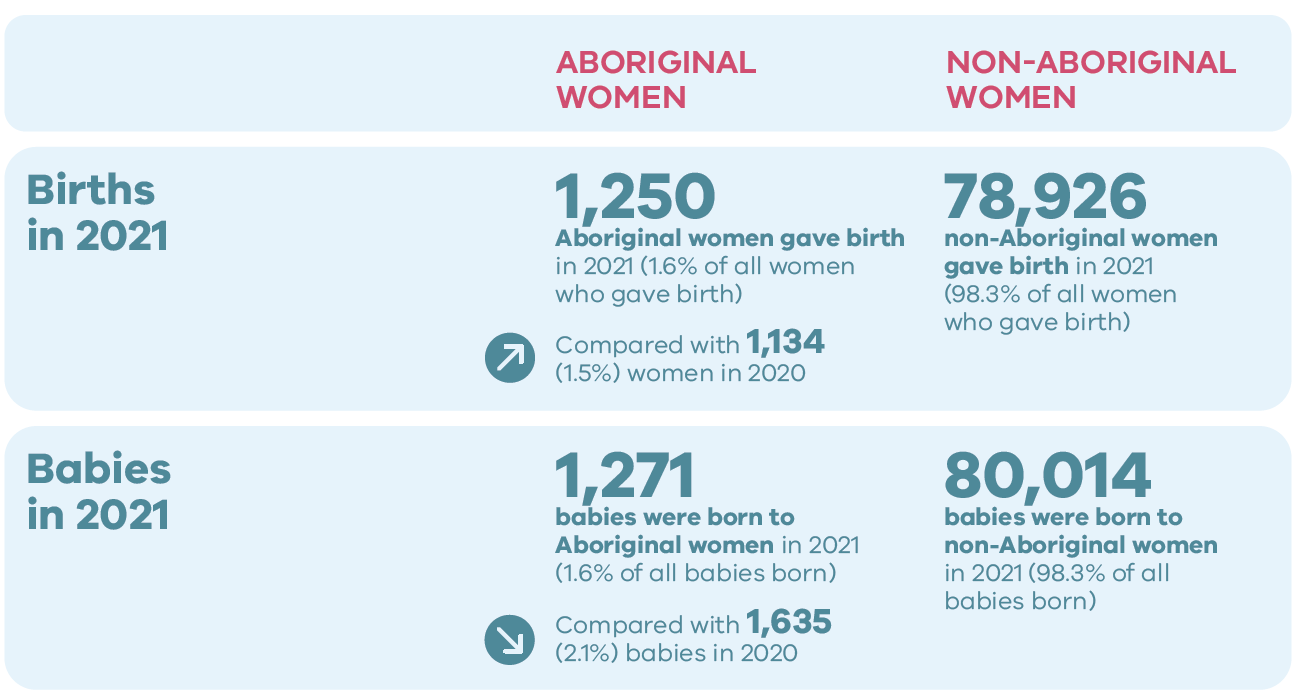 Maternal Age by Aboriginal status, 2021
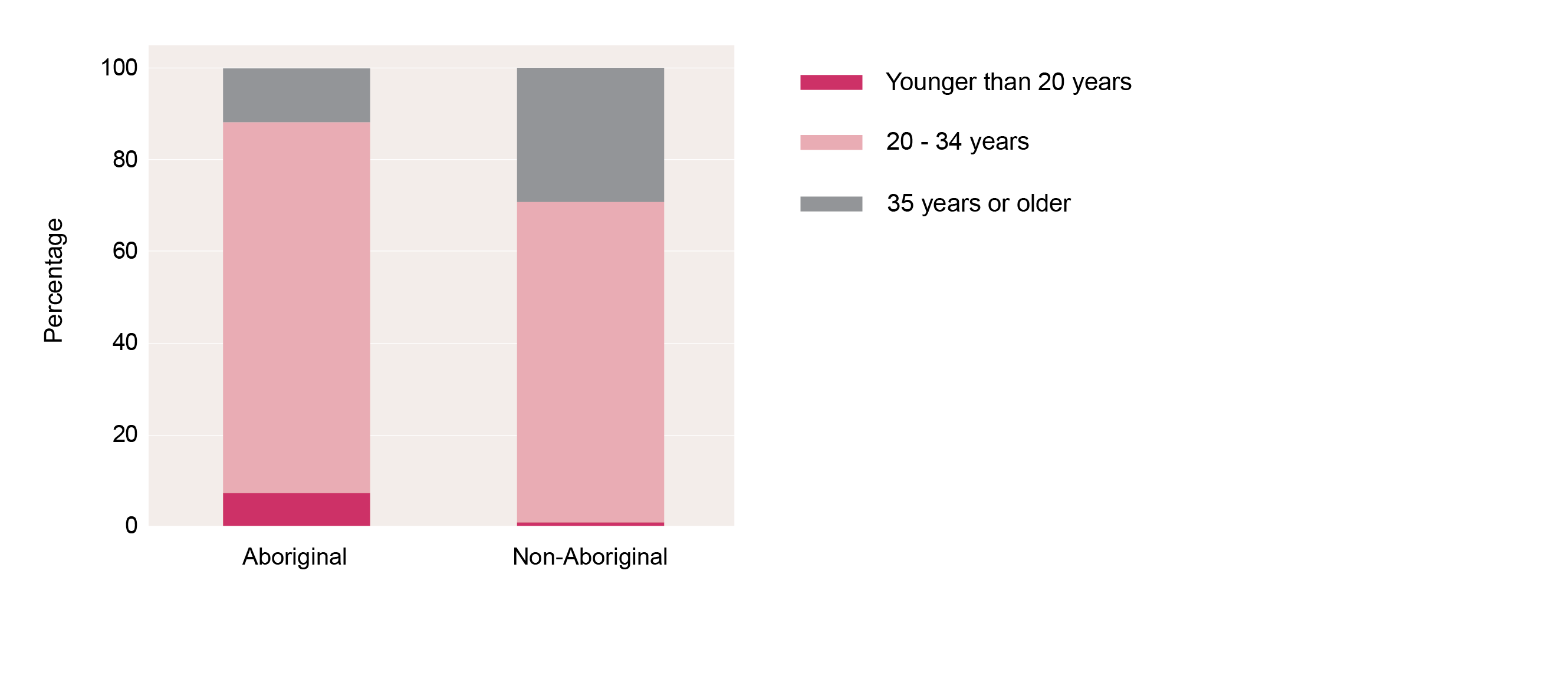 Maternal body mass index by Aboriginal status,birthing episodes, 2021
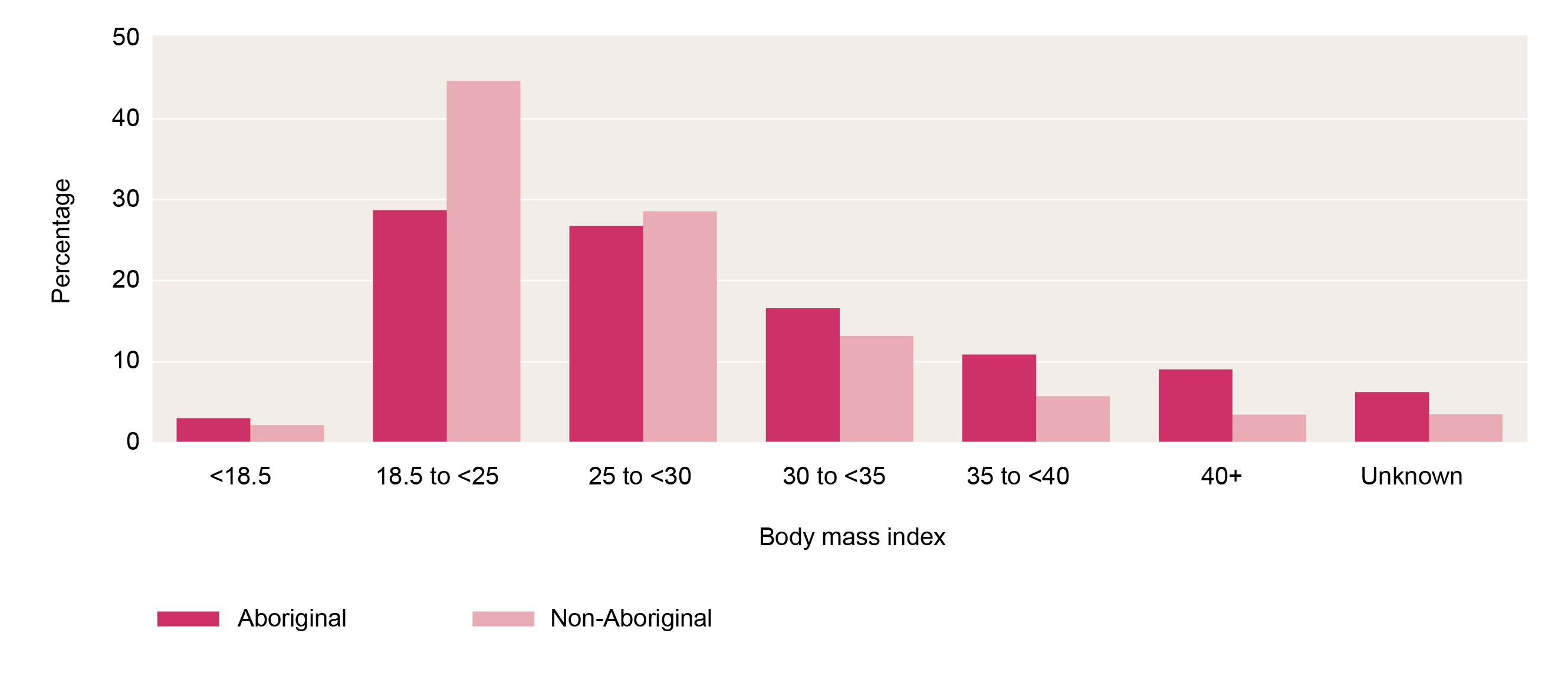 Birth outcomes in 2021
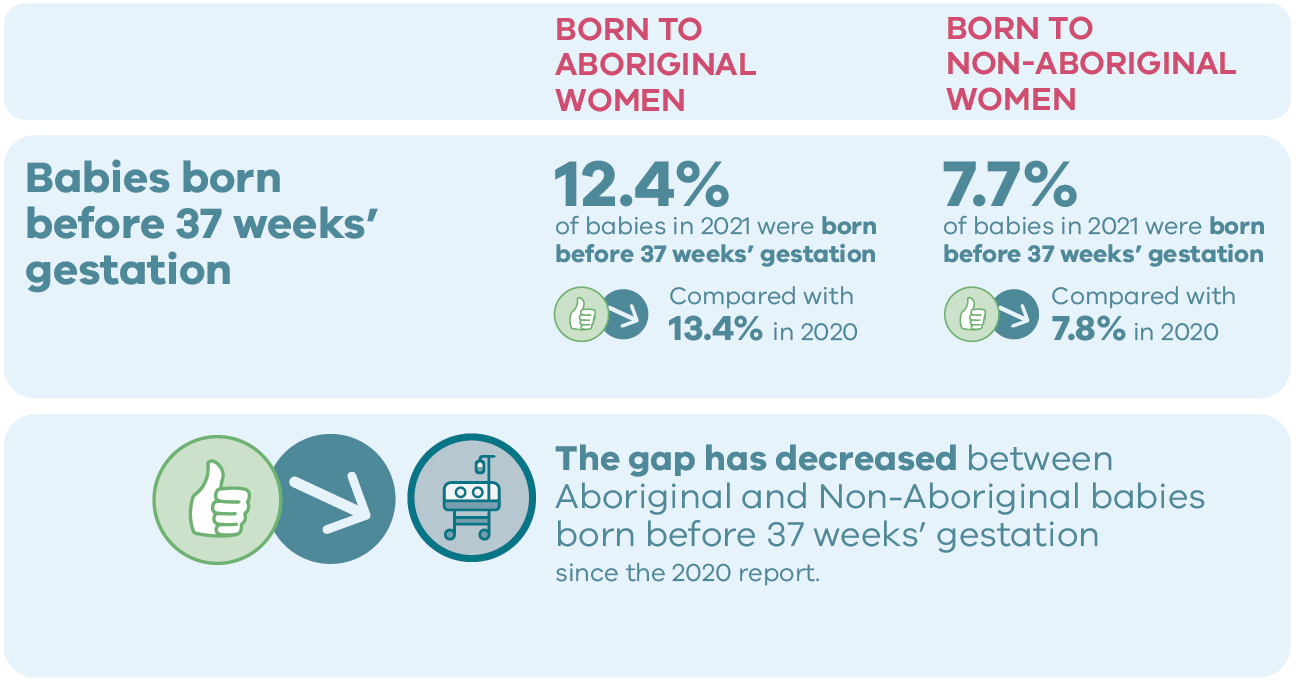 Understanding outcomes in 2021
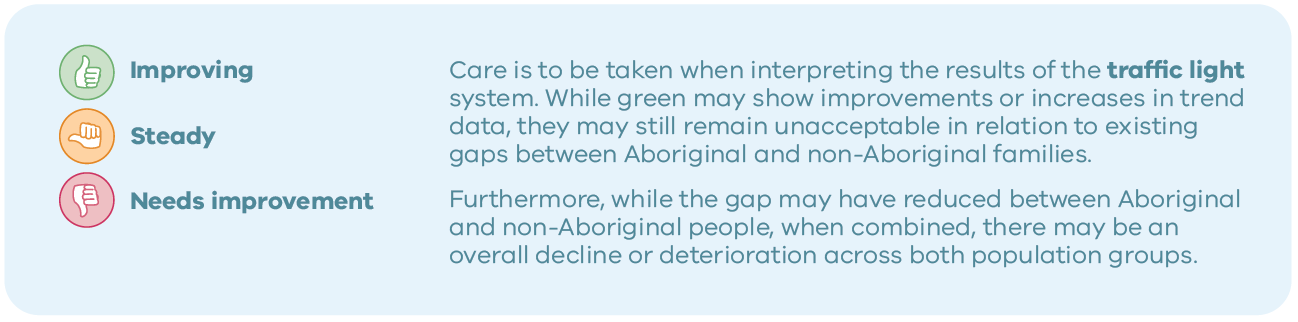 Birth outcomes in 2021
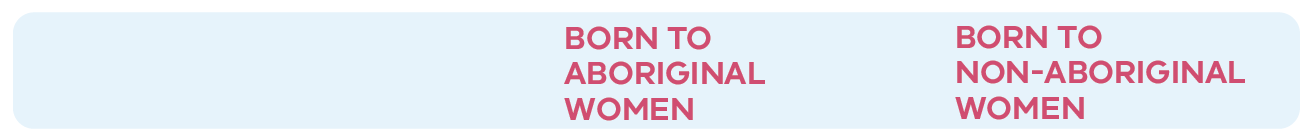 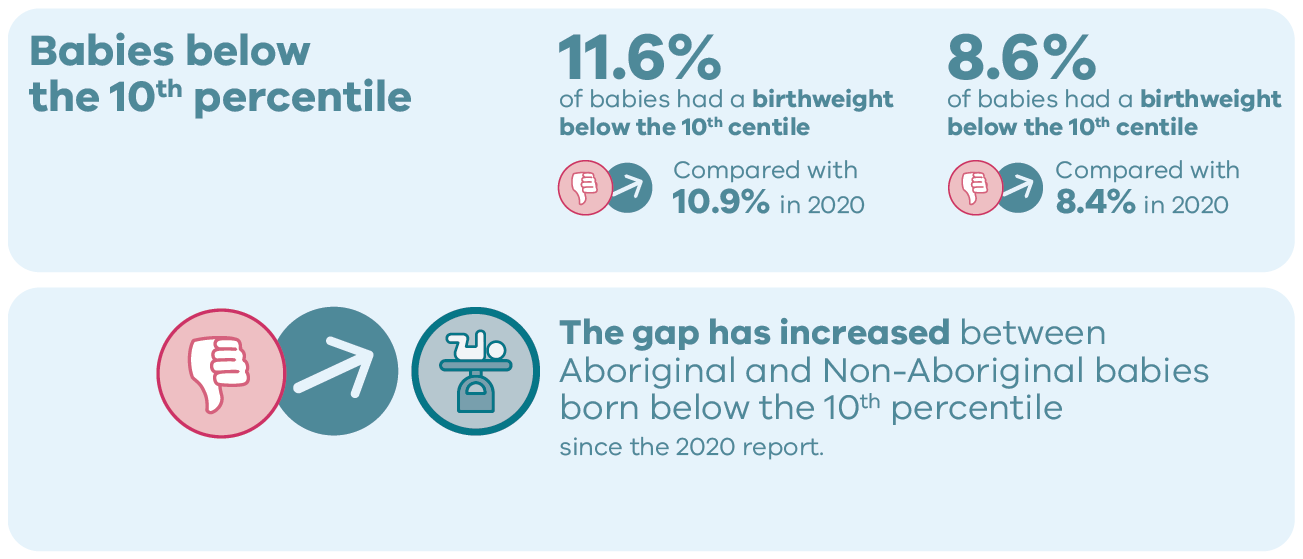 Smoking rates during pregnancy in 2021
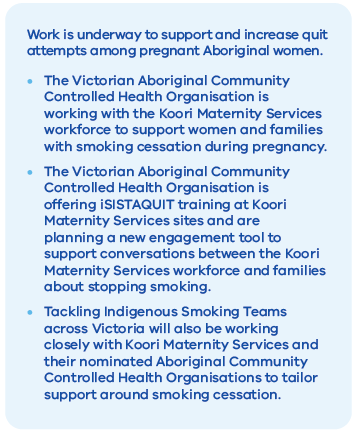 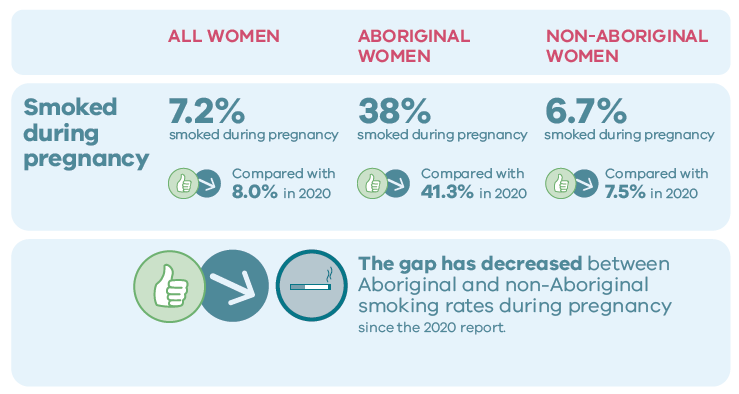 Adjusted Perinatal Mortality Rates in the 2019-2021 triennium
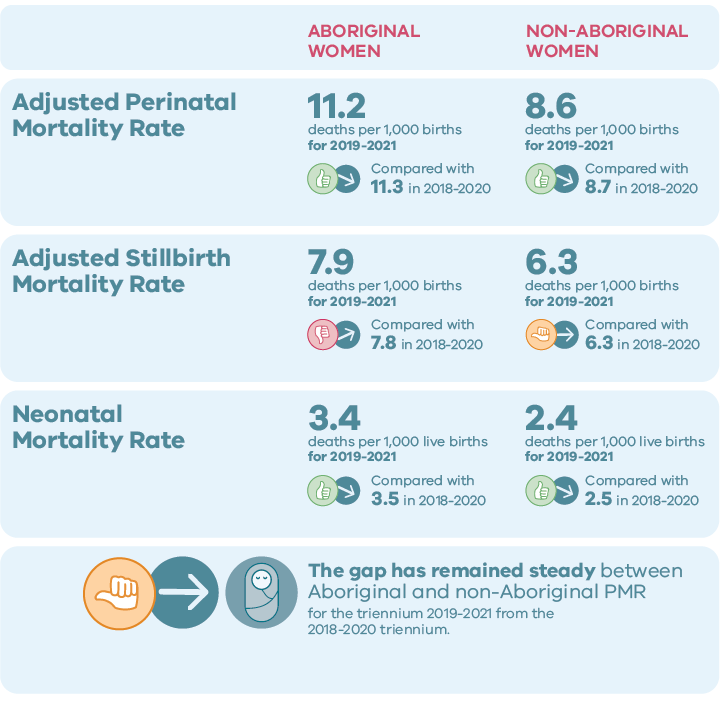 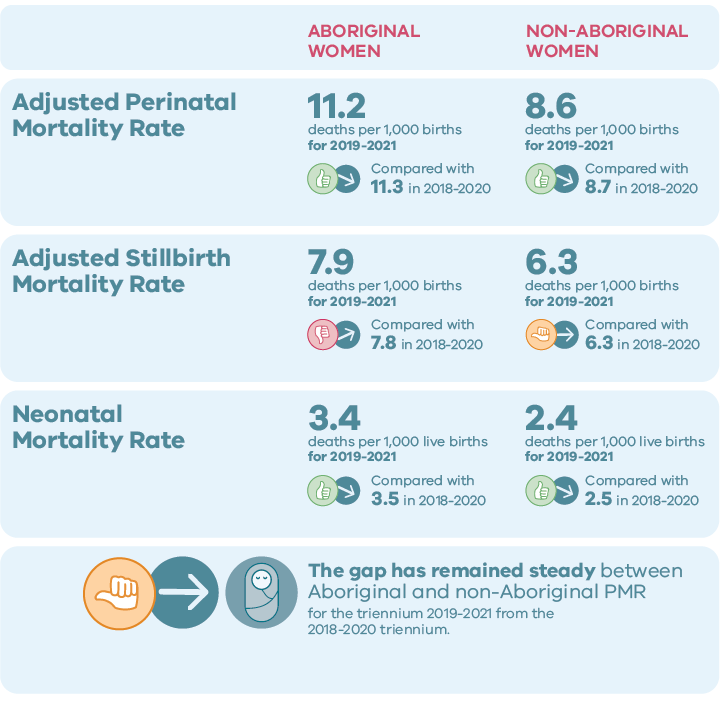 Adjusted perinatal mortality rate by Aboriginal status of mother, by rolling triennia, 2001-2021
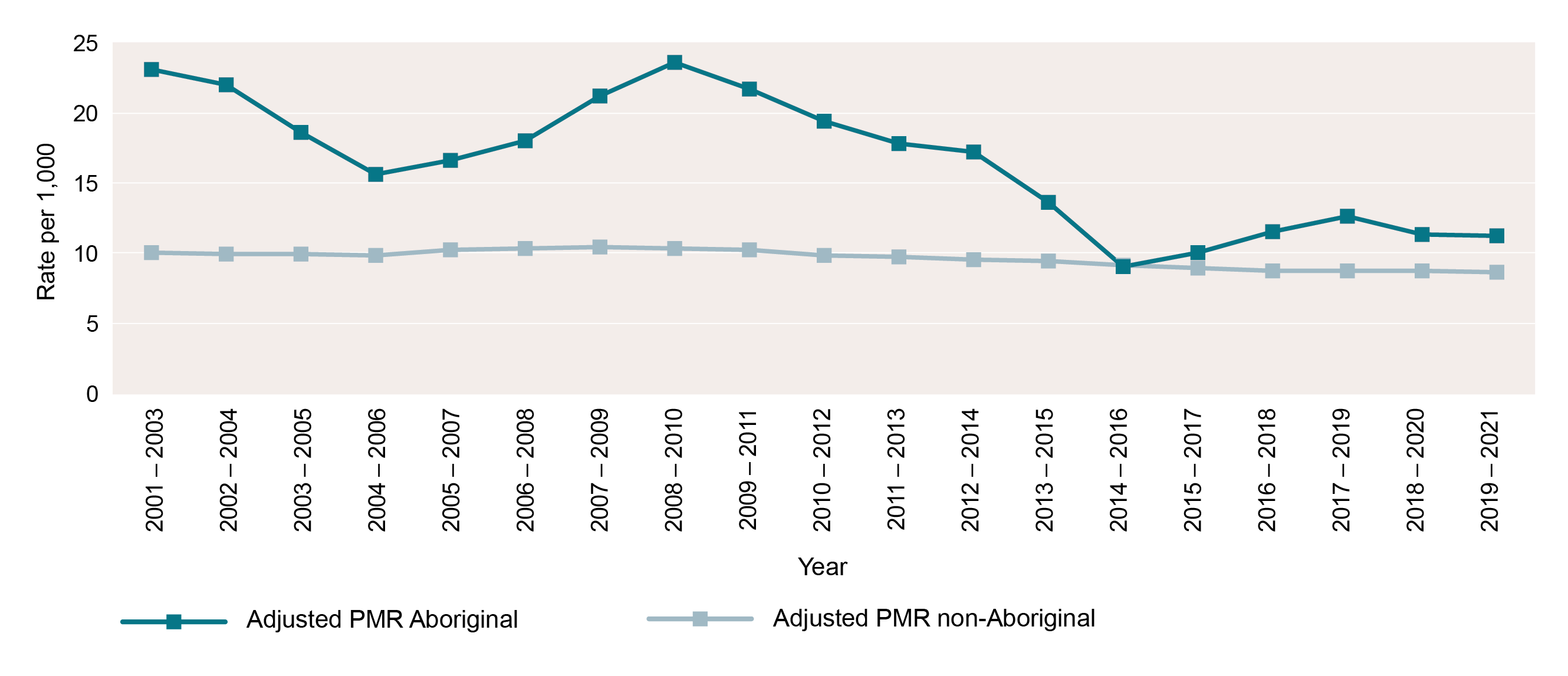 CCOPMM recommendations
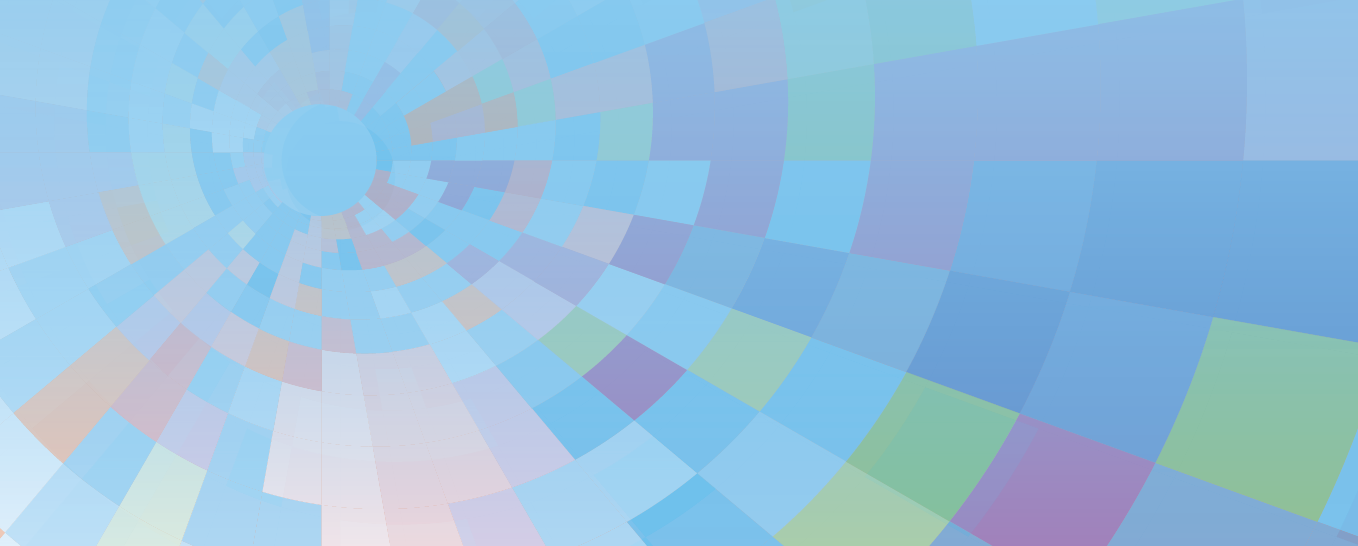 Recommendation 1
The Victorian Government funds whole exome sequence testing for families of children who have died from undiagnosed conditions. Whole exome sequencing (WES) can be useful in identifying a cause, however the cost of this can be prohibitive for some families.

Recommendation 2
Support Health Literacy and Shared Decision-Making Capability 
Expectant mothers should be provided with the tools required to make informed decisions about their own care. CCOPMM recommendations have previously focused on improving the functioning of the healthcare system. It is essential to recognise the importance of health care literacy on the outcomes of expectant mothers and families.
[Speaker Notes: Recommendation 1 
The Victorian Government funds whole exome sequence testing for families of children who have died from undiagnosed conditions. Whole exome sequencing (WES) can help identify a cause, but the cost can be prohibitive for some families. The main conditions for WES include: 
 
neuromuscular diseases 
syndromic cardiovascular malformations 
hypertrophic cardiomyopathy 
skeletal malformations and/or dysplasia
neonatal cholestasis and liver failure
cystic renal disease
metabolic disorders with lactic acidosis 
immunodeficiency or bone marrow failure
sudden unexpected death in infancy that is not explained by environmental or other conditions 
necrotising encephalitis.
 
 
Recommendation 2 
Support health literacy and shared decision-making capability. 
 
Expectant mothers should be provided with tools to make informed decisions about their own care. CCOPMM recommendations have previously focused on improving the functioning of the healthcare system. It is essential to recognise the importance of healthcare literacy on the outcomes of expectant mothers and families. 
 
Improvements in health literacy is required in:
 
improving clinician and consumer awareness of the safety and benefits of vaccination in preventing serious perinatal mortality and morbidity
 
improving women’s awareness, during the childbearing years, of accessing early pregnancy care, including awareness of painful abdominal symptoms or bleeding and the consideration of an ectopic pregnancy
 
the need for a multimedia program that supports clinicians to communicate effectively and support shared decision making
 
the need to alert consumers to the increased risk of sudden unexpected death in infants when family are sleeping at different locations while on holidays or visiting family
 
understanding the choices behind ‘free birthing’ and providing education/support.]
Recommendation 3
Malnutrition in children is a high-risk factor for morbidity and mortality. There is an urgent need to strengthen Primary Health care systems, including Maternity, Maternal and Child Health and General Practice services to detect, monitor and treat malnutrition, especially in vulnerable families.   
Recommendation 4 – update to 2017 recommendation 
Consider admission of an infant, child or adolescent who has presented three times to a hospital
[Speaker Notes: Recommendation 3
Malnutrition in children is a high risk factor for morbidity and mortality. There is an urgent need to strengthen primary healthcare systems including maternity, maternal and child health and general practice services to detect, monitor and treat malnutrition, especially in vulnerable families. 
 
CCOPMM has seen several deaths in the 0–4- year age (children) from malnutrition and its complications. These deaths occurred within vulnerable and marginalised families who were either minimally or not at all engaged with maternal and child health nurse services and general practitioners. The limited face-to-face consultations with primary care providers and a lack of recorded weight and growth monitoring resulted in these children suffering unrecognised severe malnutrition.
 
When nutritional status is borderline, severe acute malnutrition and death can occur within a few weeks if a child is underfed. For children who are living in high-risk social environments where they are vulnerable to neglect, growth monitoring and assessment of risk are essential. The mortality rate of children with severe malnutrition is high. Severe malnutrition may be complicated by sepsis, hypoglycaemia, hypophosphataemia, hypothermia and dehydration. 
 
Areas for improvement include: 

in-person appointments – telehealth consultations are a barrier to recognising failure to thrive and/or severe malnutrition because physical observations and growth monitoring cannot be adequately completed
 
awareness of the complications of syringe-feeding babies – although widespread, it potentially clouds recognition of a baby’s incapacity to suck feed, which needs to be considered when there are growth concerns 
 
diagnosis awareness – in a highly developed country, the diagnosis of malnutrition is less considered than other causes of poor growth 
 
strengthening the transition of care from maternity to maternal and child health services 
 
strengthening the flagging tool for maternal and child health nurses and general practitioners that identifies vulnerable families and prioritises them for appointments and follow-up if they fail to attend booked appointments 
 
referral to Child Protection if families disengage with services and there is a risk of malnutrition that can result in morbidity and mortality.  
 
Community service agencies involved following a Child Protection referral should ensure there is support for families to remain engaged. If they disengage then referral back to Child Protection is necessary. Across all types of deaths and all age groups, CCOPMM continues to observe an overrepresentation of children from vulnerable families. CCOPMM is concerned that the recent increase in economic pressures on families will worsen this problem.
 
 
Recommendation 4 – update to 2017 recommendation 
Consider admitting to hospital an infant, child or adolescent who has presented three times to a hospital. 
 
Repeat presentation to any health service during the same acute illness is a red flag. 
 
Repeated presentations (that are not planned reviews) may indicate: 
 
The child is deteriorating. 
The child is developing complications (for example, secondary bacterial infection with viral illness). 
The severity of the illness has not been appreciated by healthcare staff and/or the diagnosis needs to be reviewed. 
The parents or caregivers are extremely concerned about their child. 
 
Parents often seek health care from several health services, especially when they are very concerned. It is important to establish how many times a child has presented for the same illness.
 
A child who presents a second time for the same acute illness should be reviewed by a senior doctor. 
 
If the child presents unexpectedly for a third time during the same illness, there should be serious consideration for hospital admission, even if the child does not look unwell at the time.]
For more information
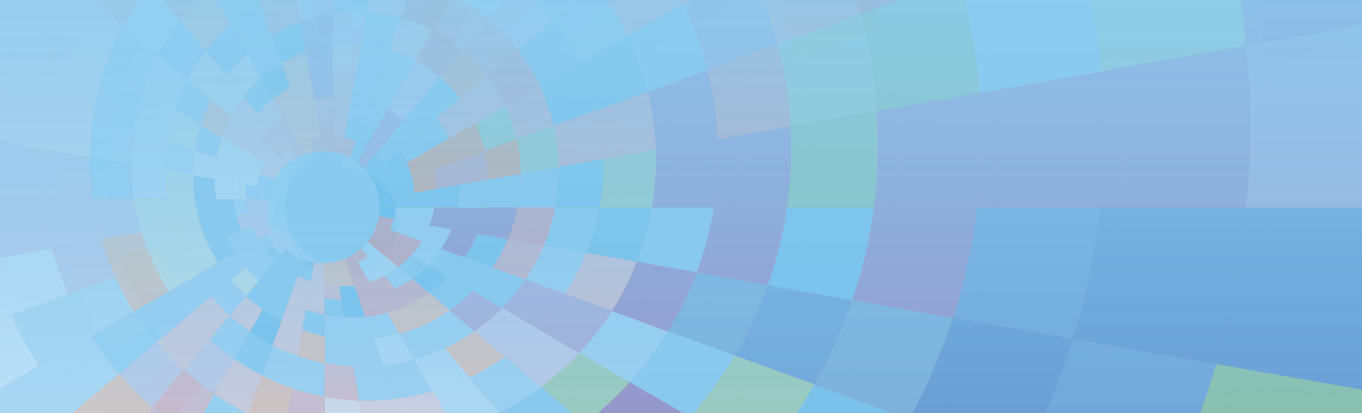 https://www.safercare.vic.gov.au/reports-and-publications/victorias-mothers-babies-and-children-2021-report-and-presentations
Refer to CCOPMM’s other slide packs on:
Mothers and babies
Maternal mortality and morbidity
Perinatal mortality
2020 recommendations
Connect with us
https://www.safercare.vic.gov.au/about/ccopmm,
	ccopmm@safercare.vic.gov.au
	@safercarevic
	Safer Care Victoria
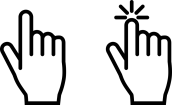 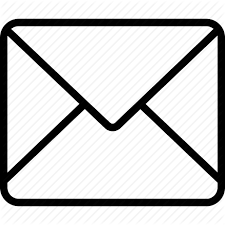 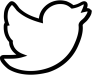 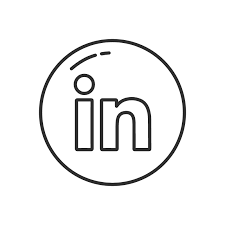